ЗНАКОМТЕСЬ С АРТИСТАМИ НАШЕГО ТЕАТРА
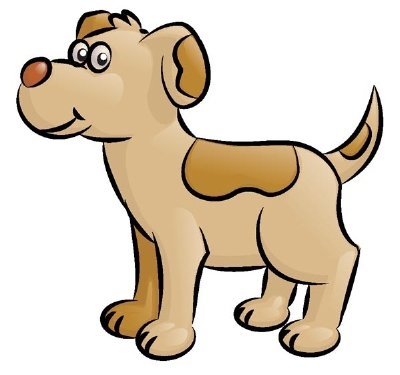 a dog
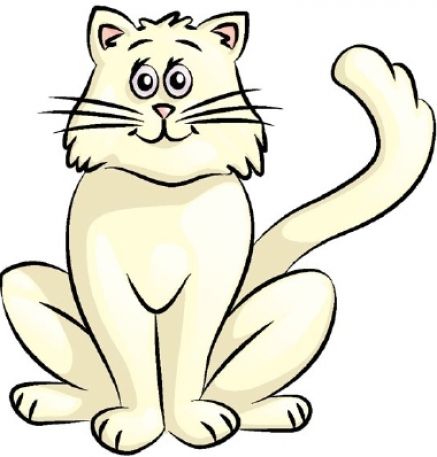 a cat
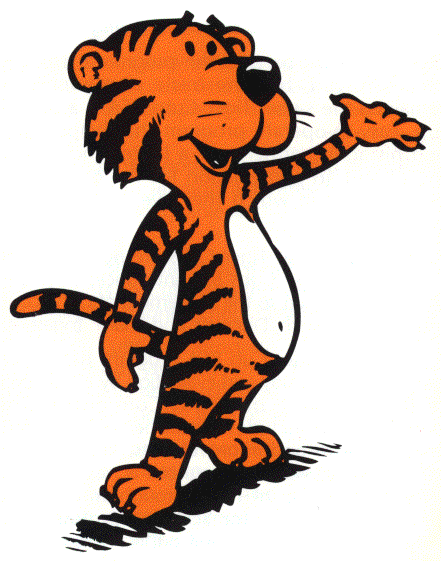 a tiger
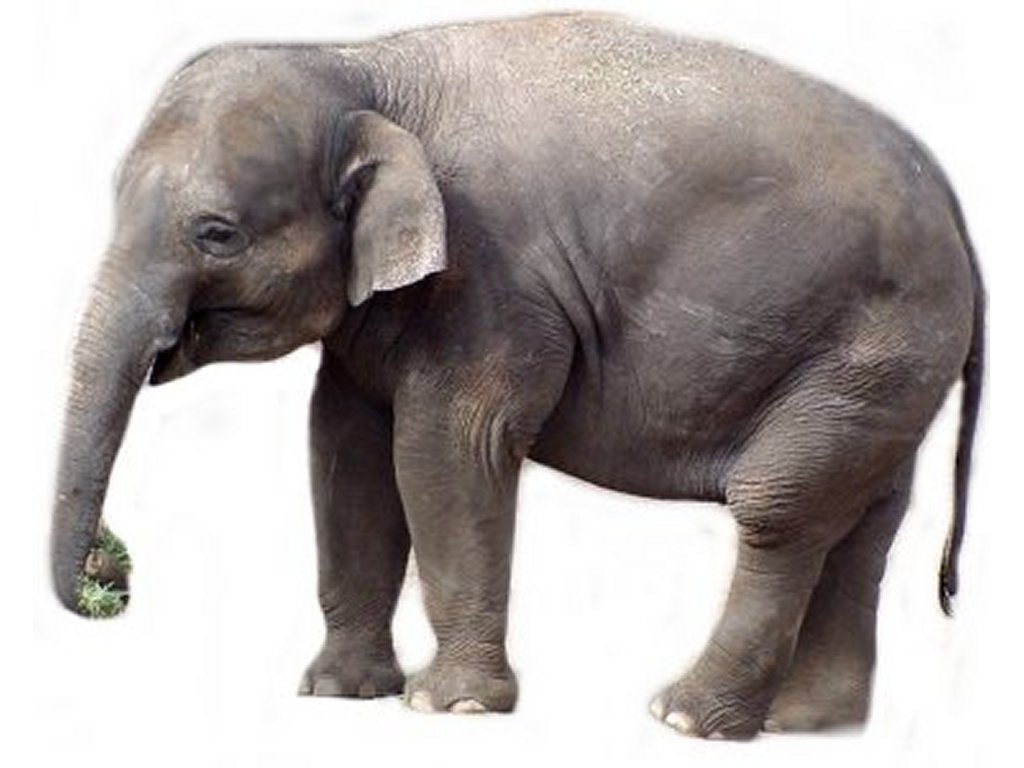 an elephant
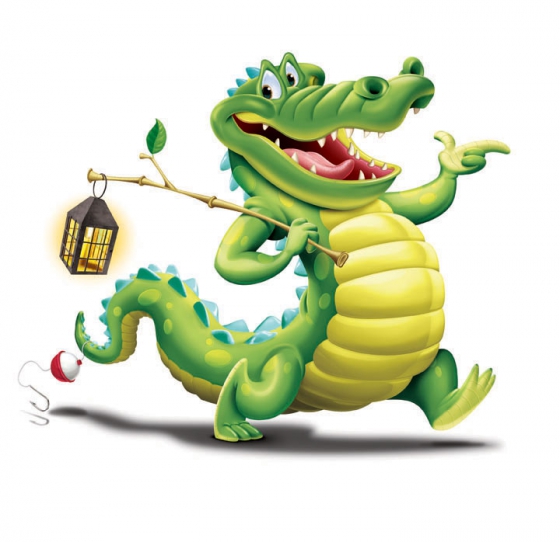 a crocodile
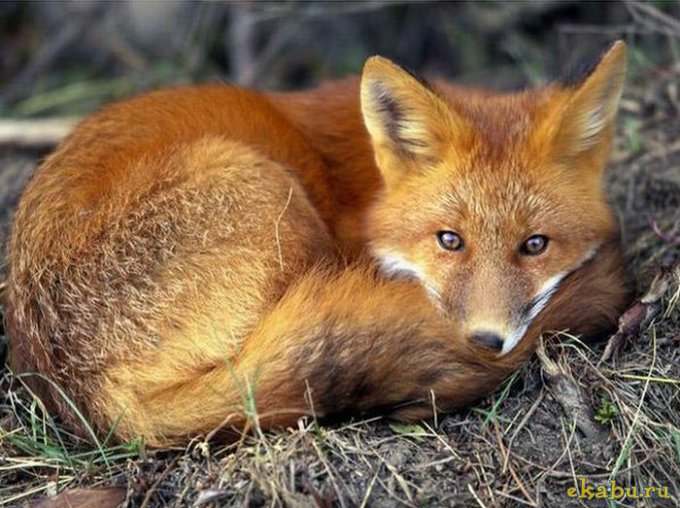 a fox
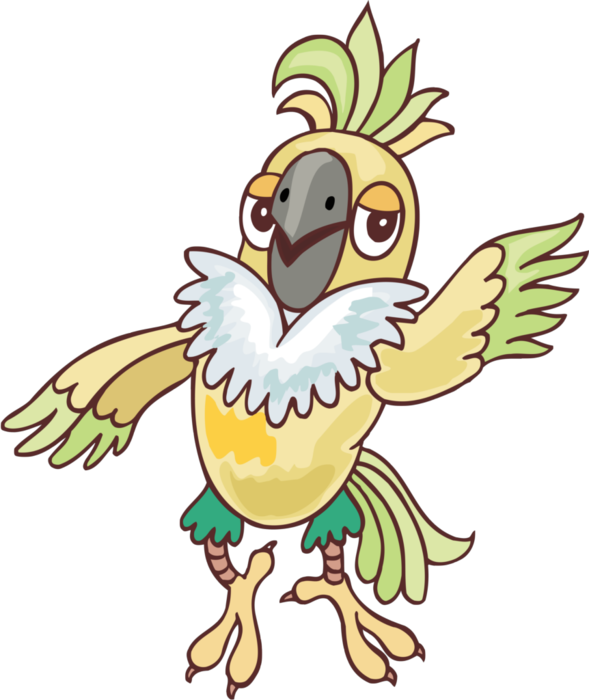 a parrot
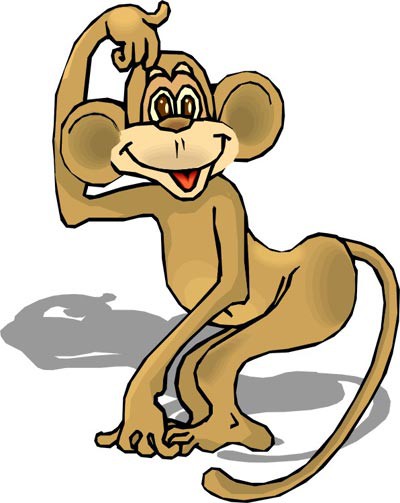 a monkey